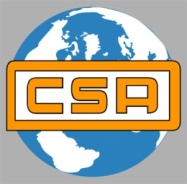 CZECH SALES ACADEMY Hradec Králové – VOŠ a SOŠ s.r.o.
Hradecká 1151, 500 03 Hradec Králové
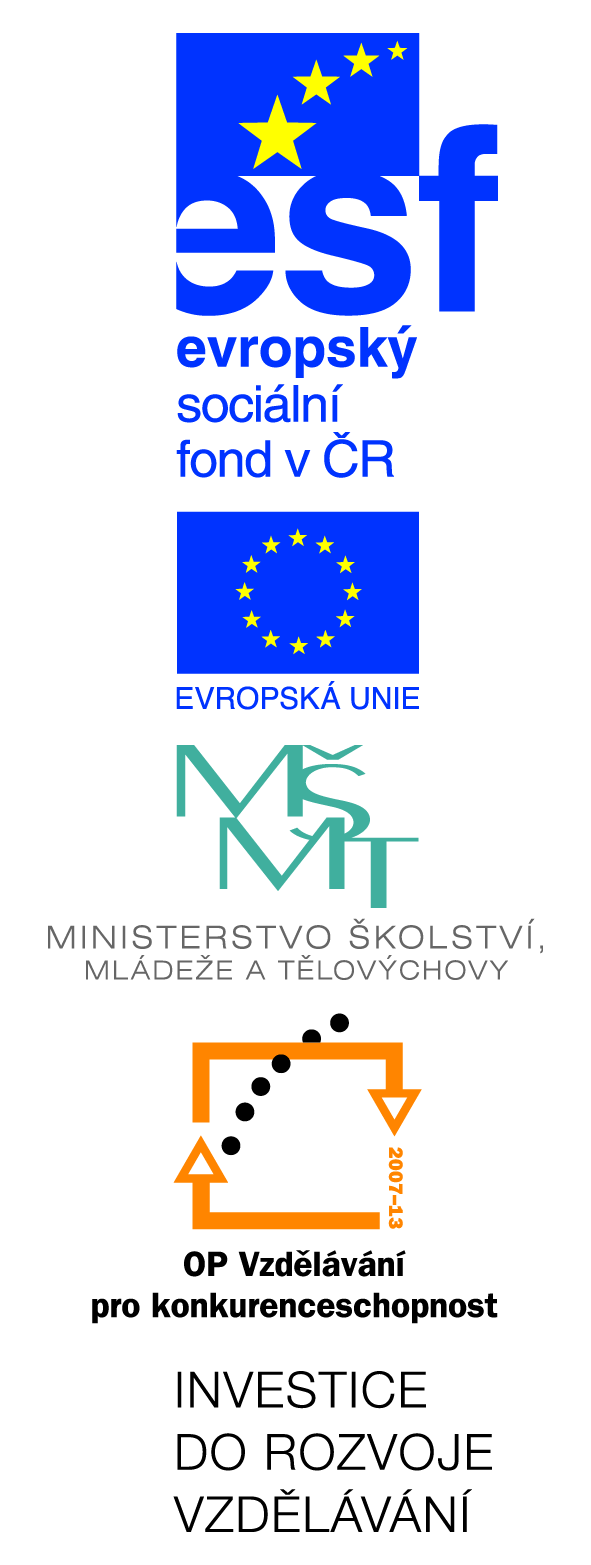 Májovci
Hradec KrálovéDatum 24. 04. 2012
1
Tento učební materiál vznikl za podpory OPVK 1.5
2
Májovci
Májovci byla výrazná literární skupina českých básníků a prozaiků druhé poloviny 19. století, která navazovala na odkaz

Karla Hynka Máchy

Karla Havlíčka Borovského

Karla Jaromíra Erbena
3
Historické souvislosti
Po pádu Meternichova absolutismu (r. 1848) se na scéně objevila mladá generace 

Problematika městského života a současných sociálních problémů

Nastává kulturní a společenská obroda.
4
Almanach Máj
Roku 1858 -vydán almanach Máj - spojující dílo 
Májovci se ve své tvorbě primárně snažili zachytit skutečnost, a to i s jejími negativními rysy.
Odkazovali se na českou kulturu, inspirovali se i směry evropské tvorby (kosmopolité). Neobraceli se jen do české historie, ale kladli důraz na současný okolní svět, což se projevilo i v časté publicistické tvorbě.
5
Kultura
Byly založeny spolky Hlahol, Sokol, Umělecká beseda.

Vycházejí noviny a časopisy: Národní listy, Čas, Lumír, Květy aj.

Vychází Ottův slovník naučný.

Je realizována Tylova myšlenka – Národního divadla.
6
Významní představitelé májovců
Jan Neruda

Vítězslav Hálek

Karolína Světlá

Jakub Arbes
7
Jan Neruda
8
Vítězslav Hálek
9
Karolína Světlá
10
Jakub Arbes
11
Odkazy
Májovci. In: Wikipedia: the free encyclopedia [online]. San Francisco (CA): Wikimedia Foundation, 2001- [cit. 2012-04-22]. Dostupné z: http://cs.wikipedia.org/wiki/M%C3%A1jovci
12
Zdroje obrázků
Jan Neruda. In: Wikipedia: the free encyclopedia [online]. San Francisco (CA): Wikimedia Foundation, 2001- [cit. 2012-04-22]. Dostupné z: http://cs.wikipedia.org/wiki/Jan_Neruda
Vítězslav Hálek. In: Wikipedia: the free encyclopedia [online]. San Francisco (CA): Wikimedia Foundation, 2001- [cit. 2012-04-22]. Dostupné z: http://cs.wikipedia.org/wiki/V%C3%ADt%C4%9Bzslav_H%C3%A1lek
13
Zdroje obrázků
Karolína Světlá. In: Wikipedia: the free encyclopedia [online]. San Francisco (CA): Wikimedia Foundation, 2001- [cit. 2012-04-22]. Dostupné z: http://cs.wikipedia.org/wiki/Karolina_Sv%C4%9Btl%C3%A1 
Jakub Arbes. In: Wikipedia: the free encyclopedia [online]. San Francisco (CA): Wikimedia Foundation, 2001- [cit. 2012-04-22]. Dostupné z: http://cs.wikipedia.org/wiki/Jakub_Arbes
14